Year 1- DIVISION
Session 5 – Sharing by using pictures
I have 4 sweets.I want to share them between my 2 friends.
We are going to count to 4 at the same time as we are sharing between the 2 groups.
Today we already have the groups drawn for us.
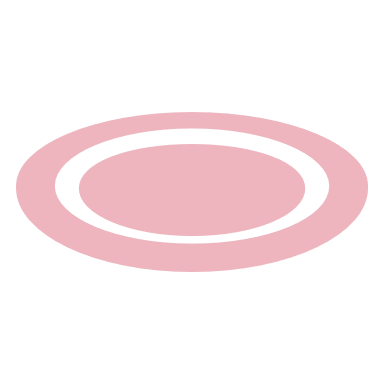 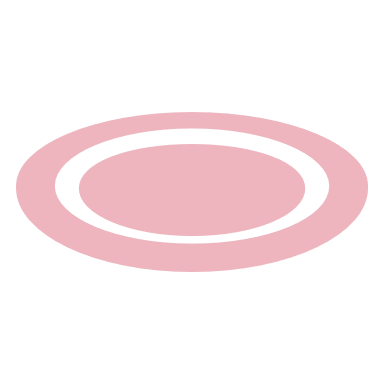 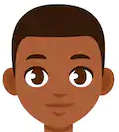 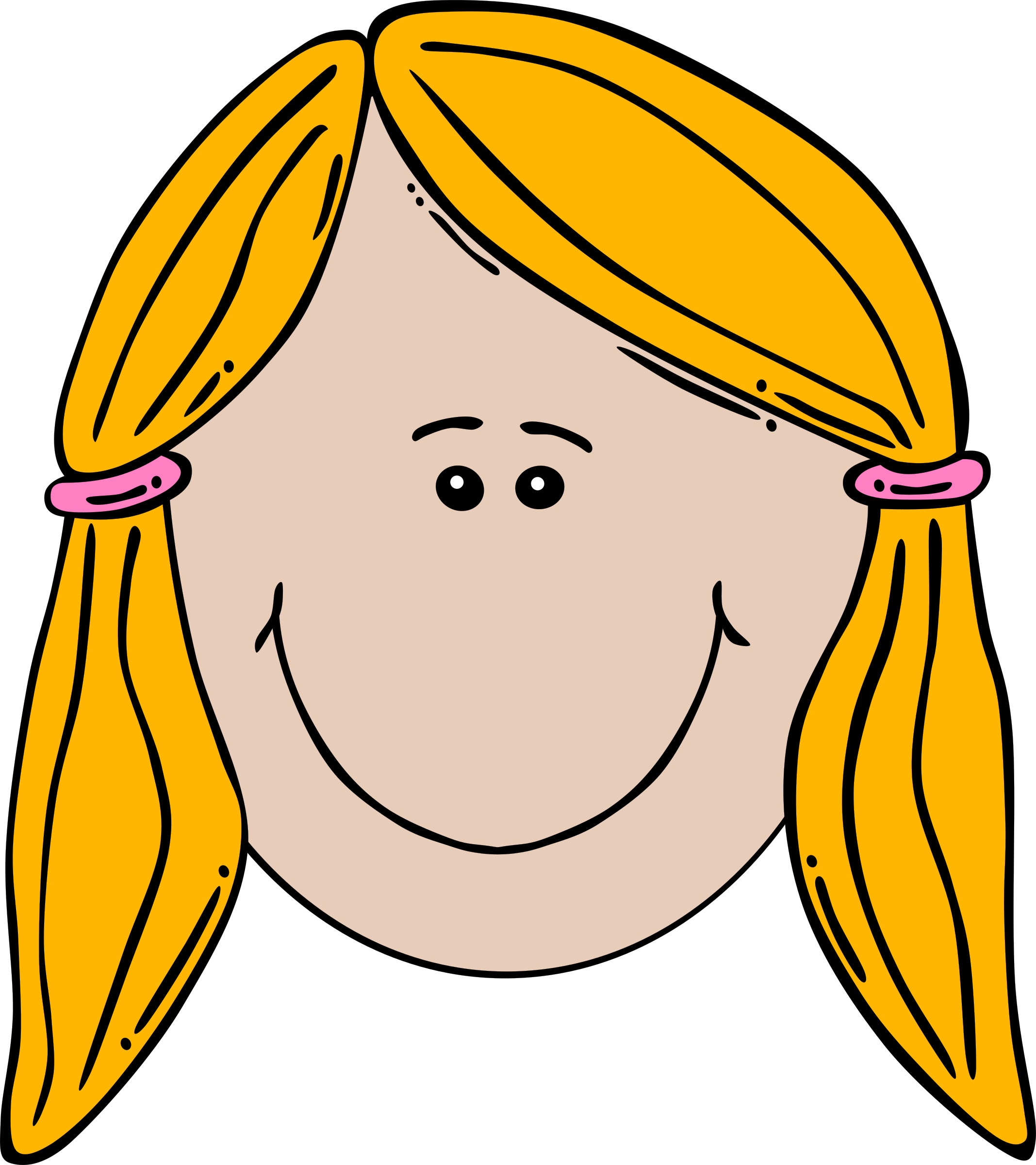 We need 2 groups because we are sharing between 2 friends.
Each child will have 2 sweets.
I have 8 roses.I want to share them between my 2 friends.
We are going to count to 8 at the same time as we are sharing between the 2 groups.
Today we already have the groups drawn for us.
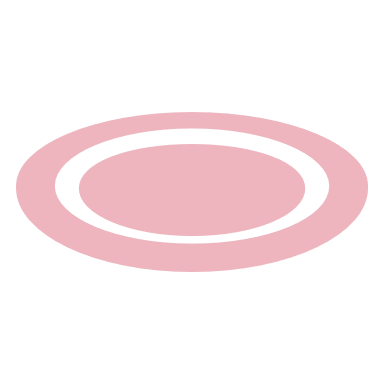 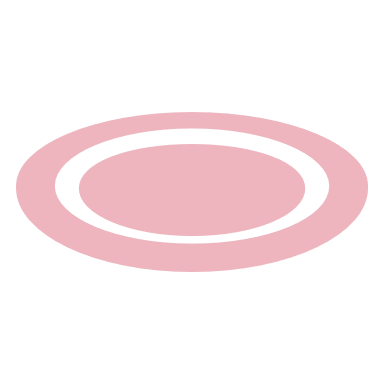 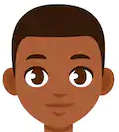 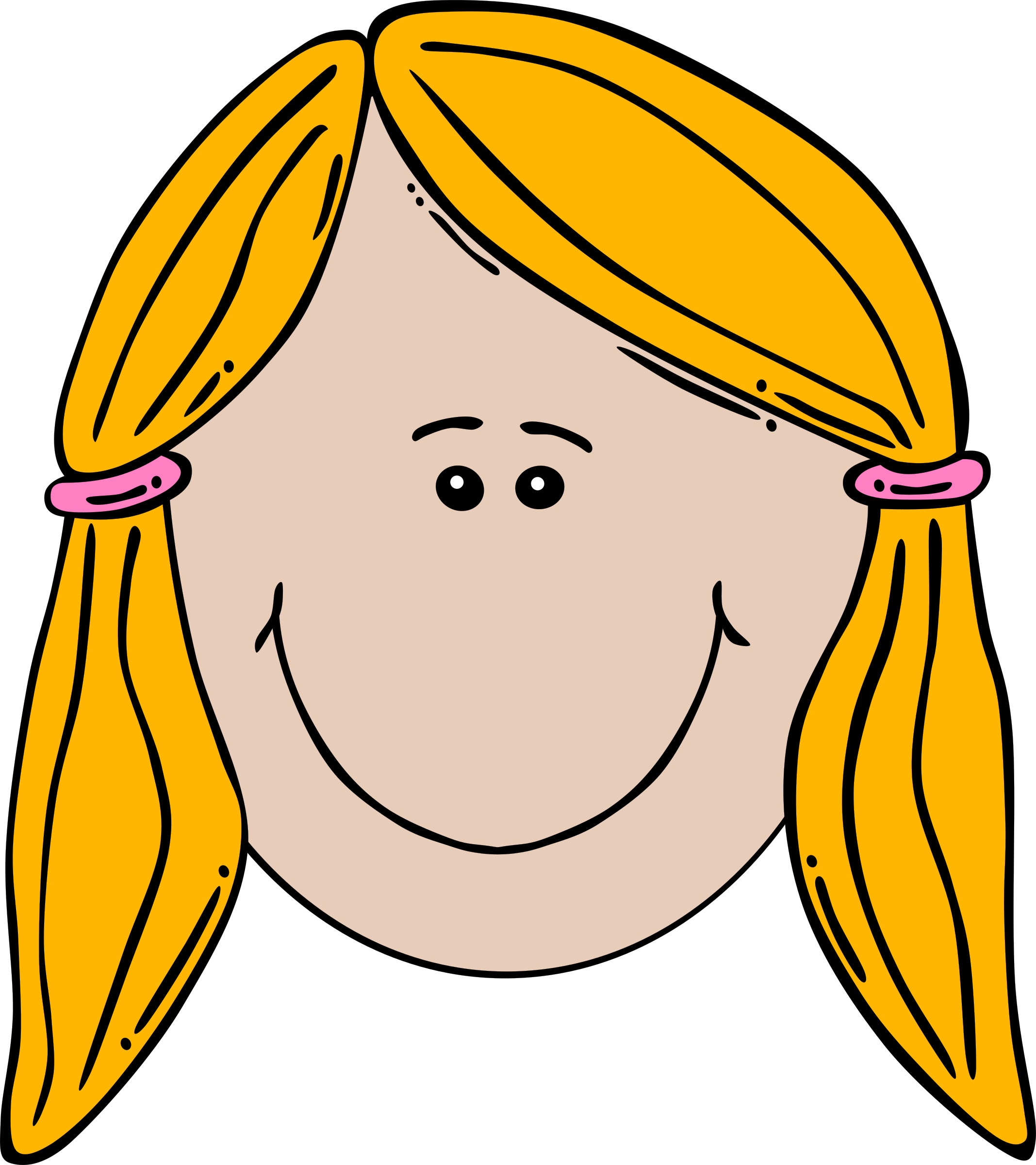 We need 2 groups because we are sharing between 2 friends.
Each child will have 4 roses.
I have 6 daisies.I want to share them between my 3 friends.
We are going to count to 6 at the same time as we are sharing between the 3 groups.
This time we need 3 groups because there are 3 friends.
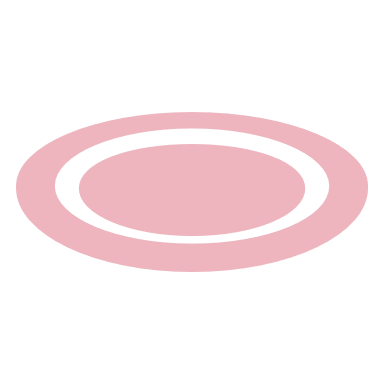 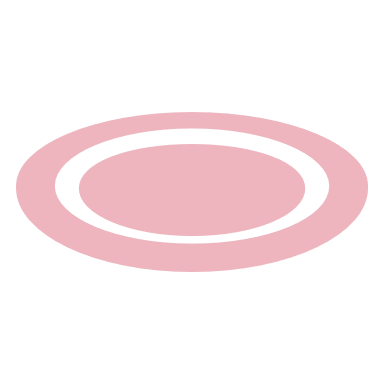 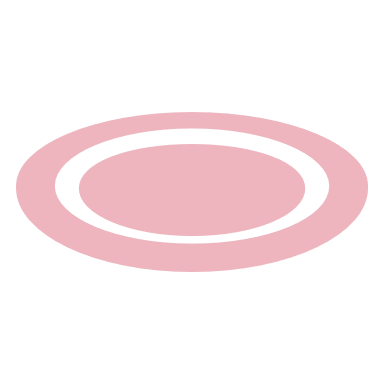 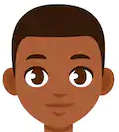 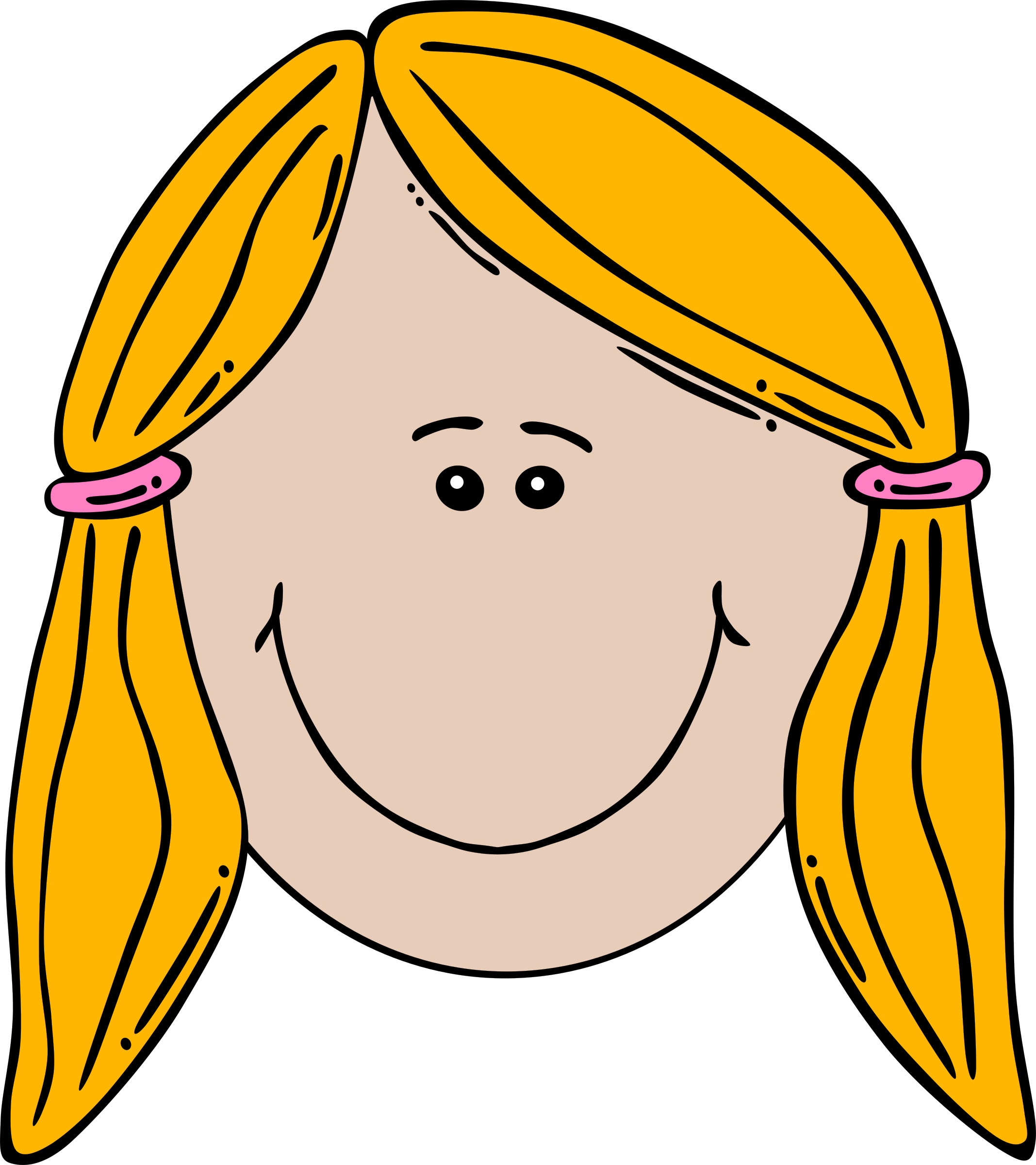 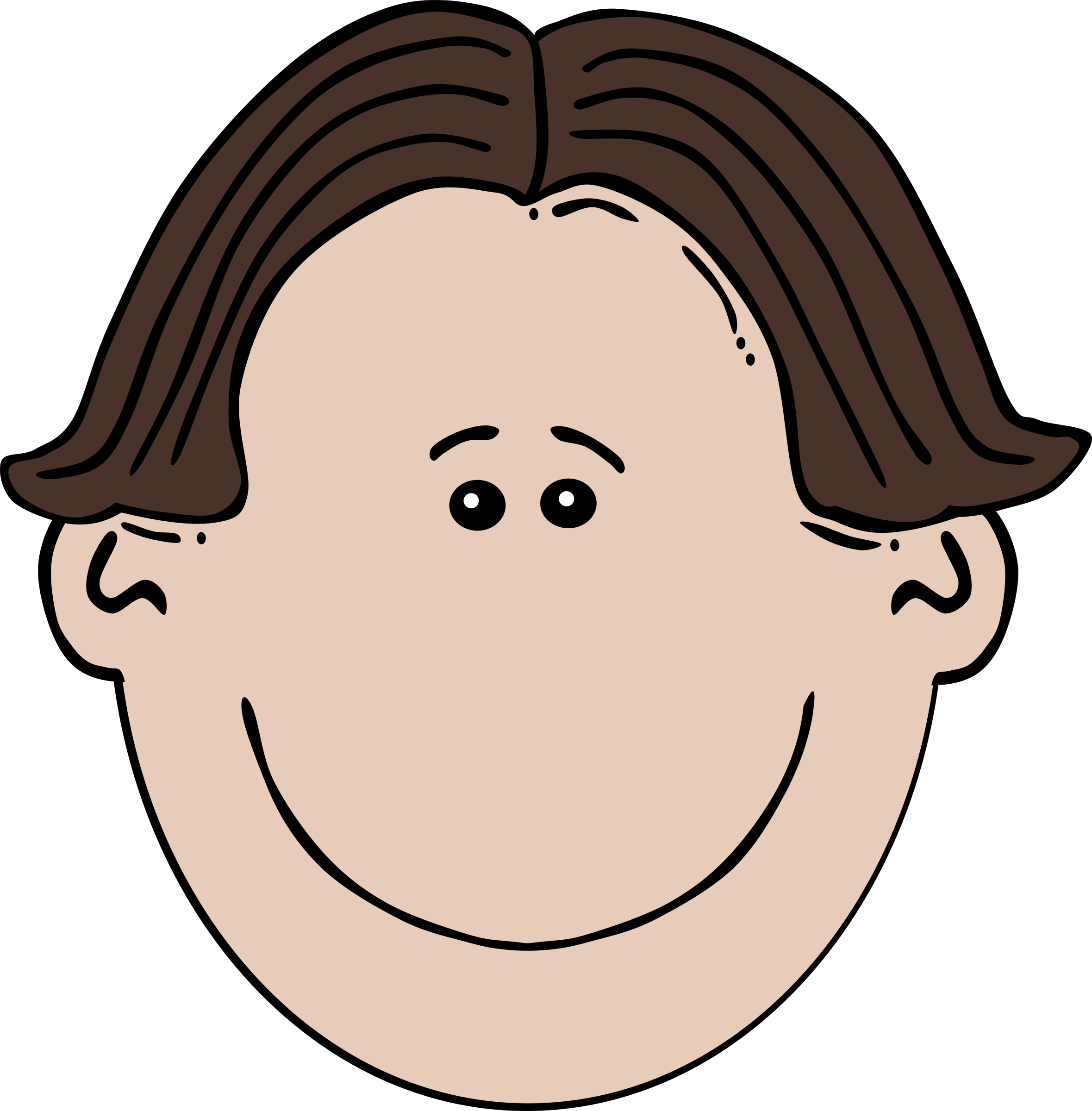 Each child will have 2 daisies.
I have 12 toy cars.I want to share them between my 4 friends.
We are going to count to 12 at the same time as we are sharing between the 4 groups.
This time we need 4 groups because there are 4 friends.
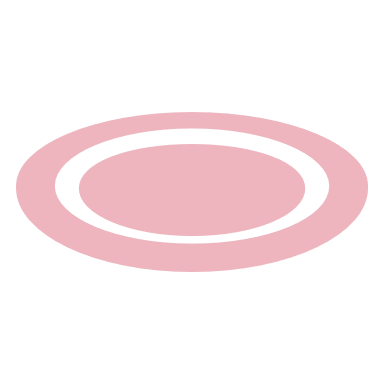 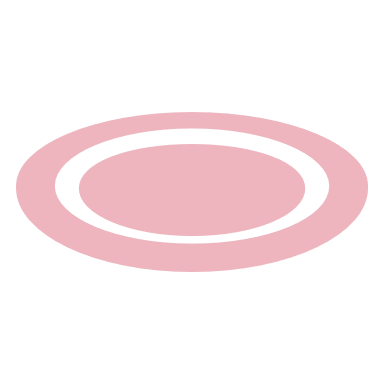 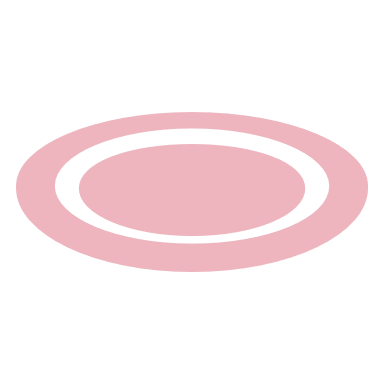 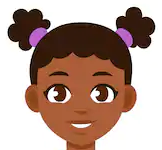 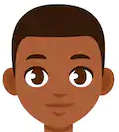 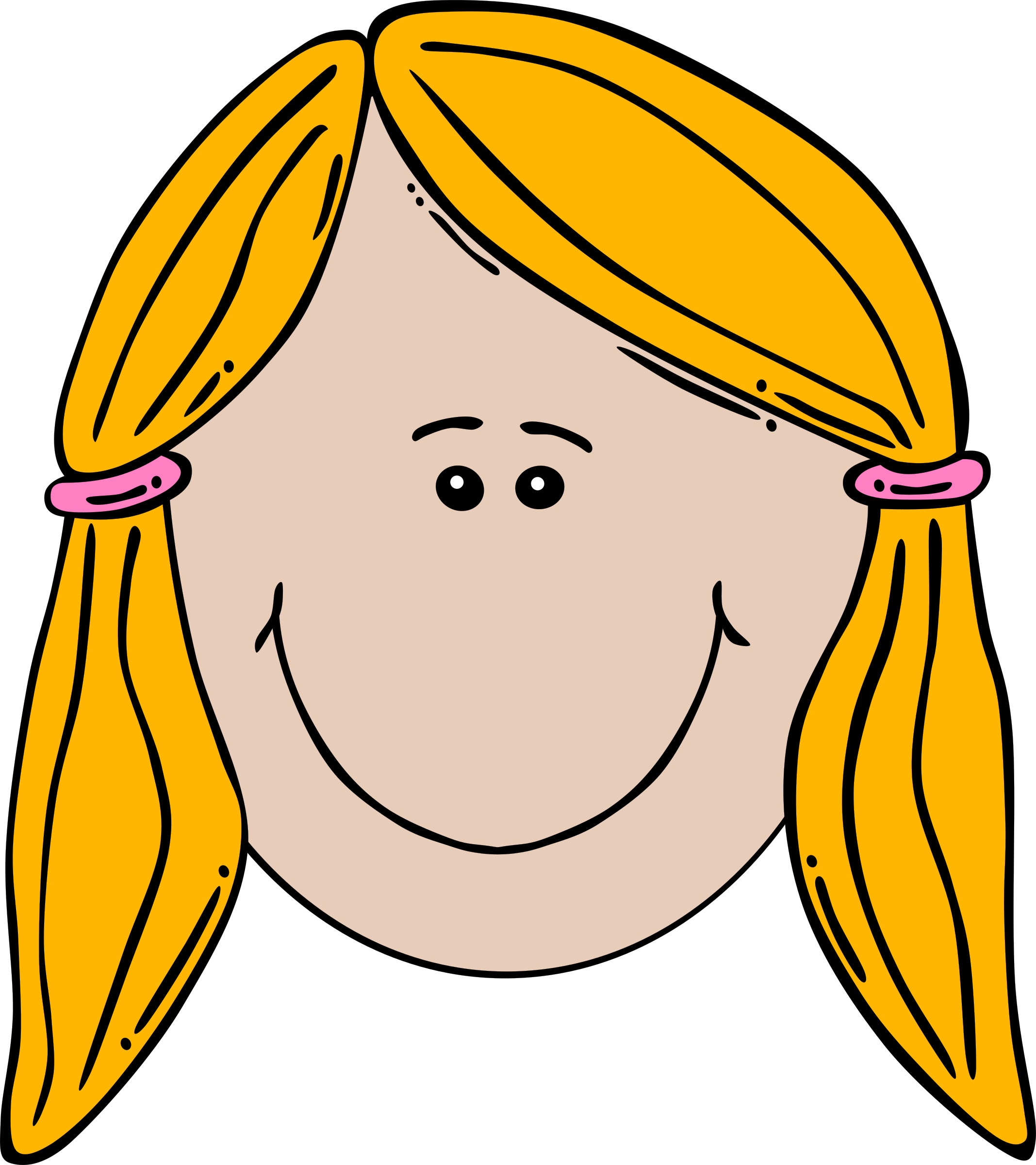 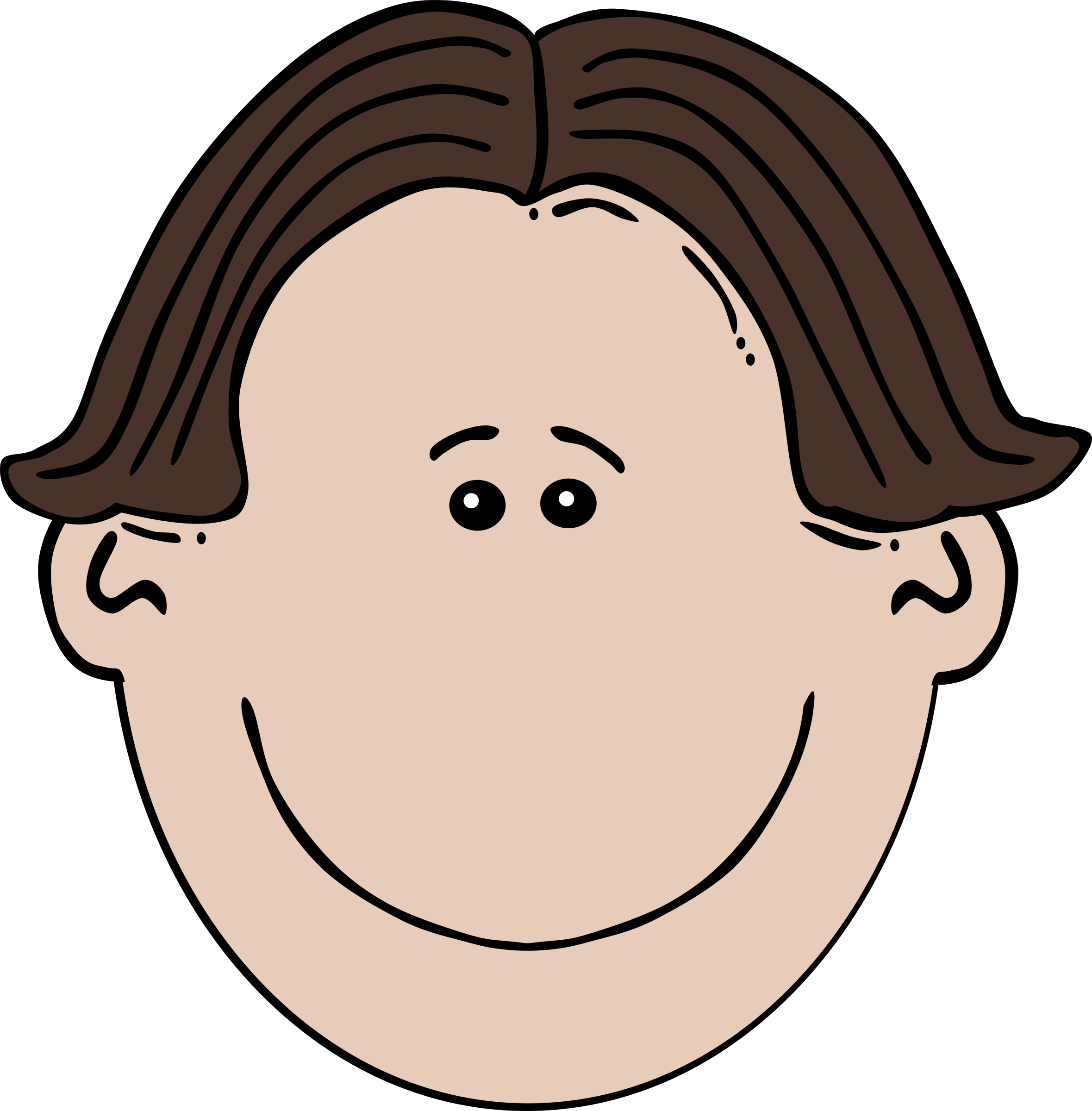 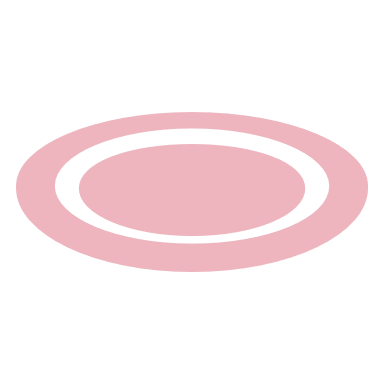 Each child will have 3 toy cars.
I have 12 teddy bears.I want to share them between my 3 friends.
I agree with Rick. 
Each child would have 4 teddy bears.
I know because if each child only had 3, then there would be 3 left over.
If each child only had 2 then there would be 6 left over.
Jen says …“I think each child will have 3 teddy bears.”
Aishaa says… “I think each child will have 2 teddy bears.”
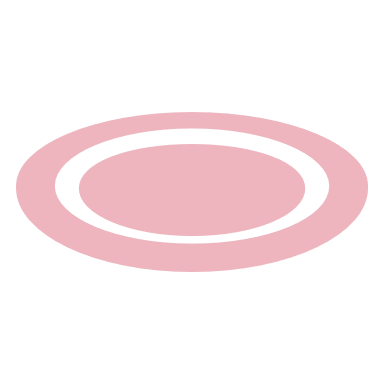 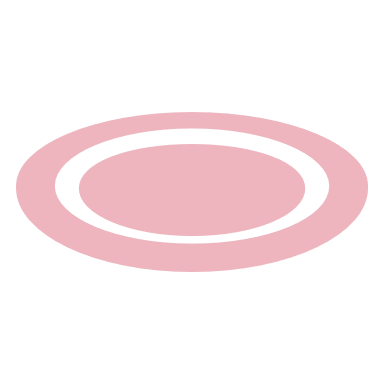 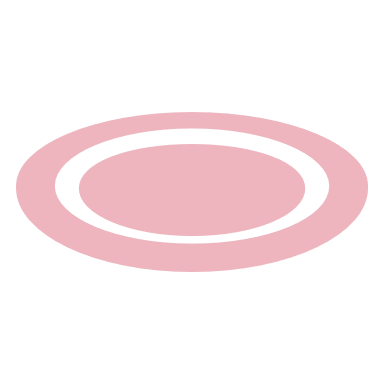 Remember to count to 12 as you draw each circle.
Rick says… “I think each child will have 4 teddy bears.”
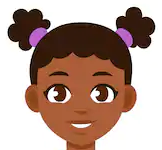 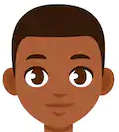 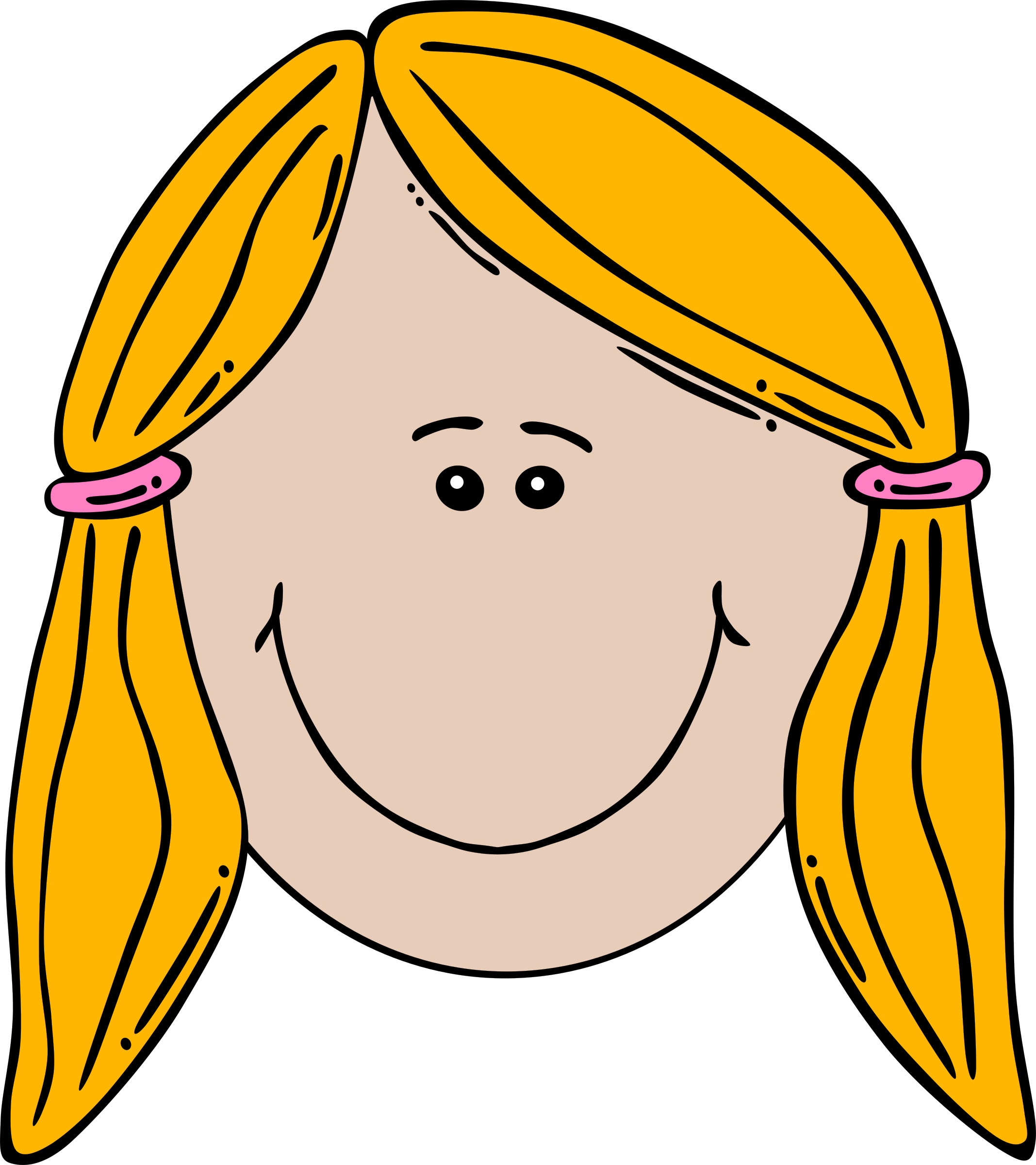 Who do you agree with? Can you explain why?